Family as Social Institution
IMRAN AHMAD SAJID
imranahmad131@upesh.edu.pk
FAMILY
John J. Macionis 
Family is a social institution found in all societies that unites people in cooperative groups to care for one another, including any children 
Giddens
A family is a group of persons directly linked by kin connections, the adult members of which assume responsibility for caring for children.
Richard T. Shaefer
…a set of people who are related by blood, marriage, or adoption, who share the primary responsibility for reproduction and caring for members of society. 
Eliot and Merril
Family is the biological social unit composed of husband, wife, and children.
Types of Family
Nuclear Family
A family composed of one or two parents and their children. 
Married couple living together with their unmarried children. 
Extended Family
A family in which relatives—such as grandparents, aunts, or uncles—live in the same home as parents and their children.
conjugal family
consanguine family
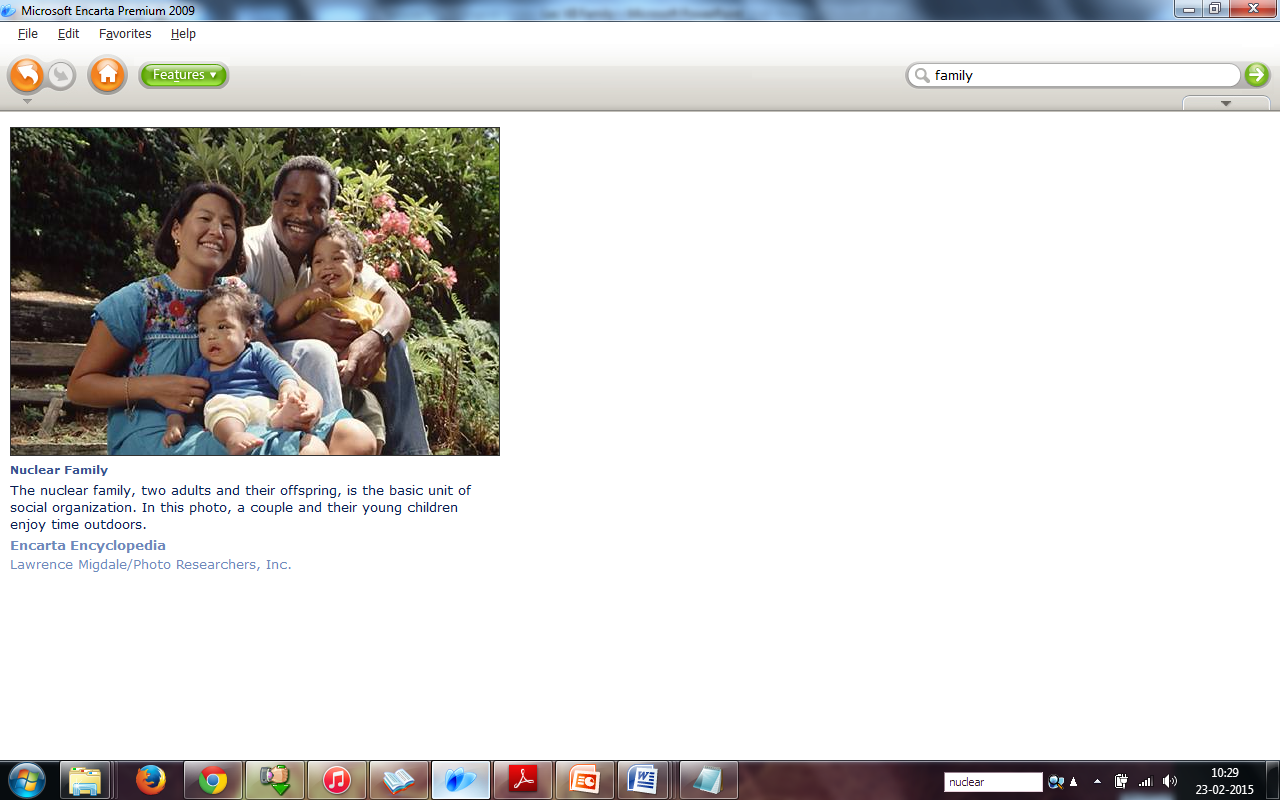 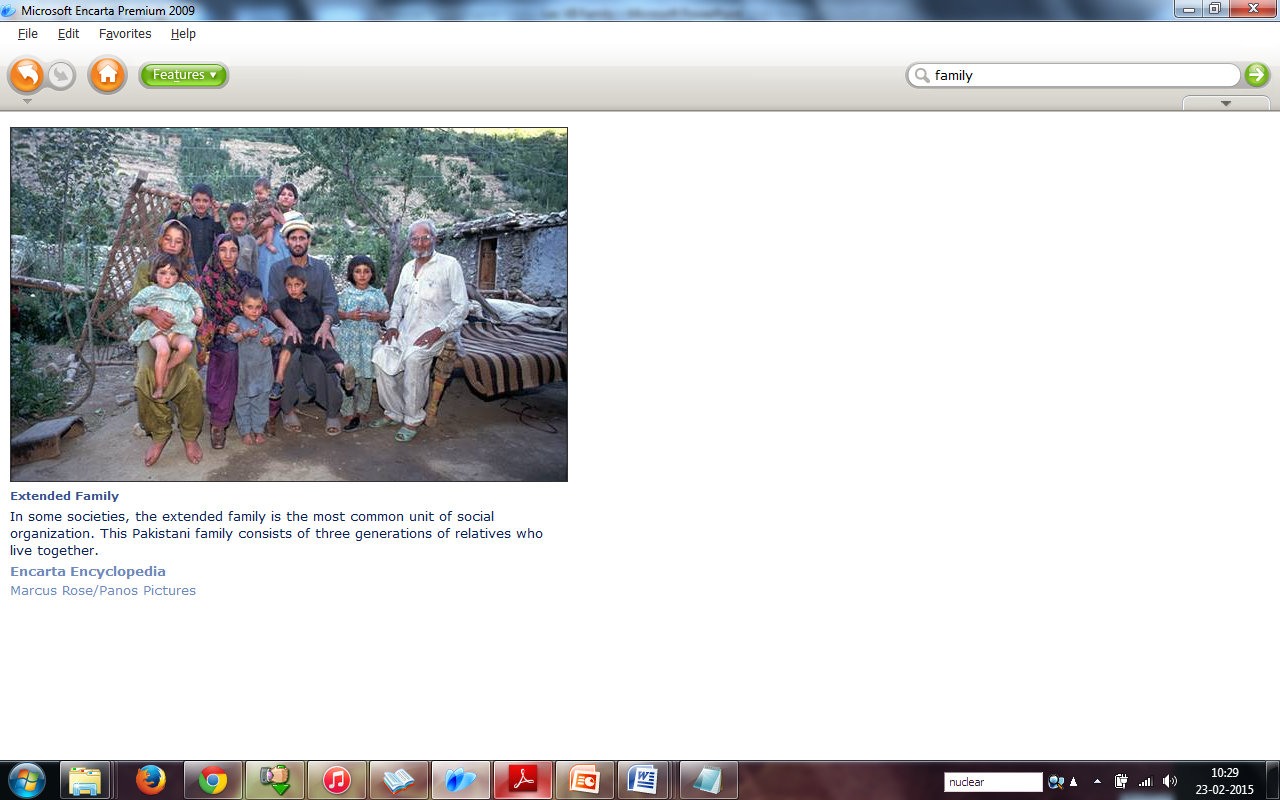 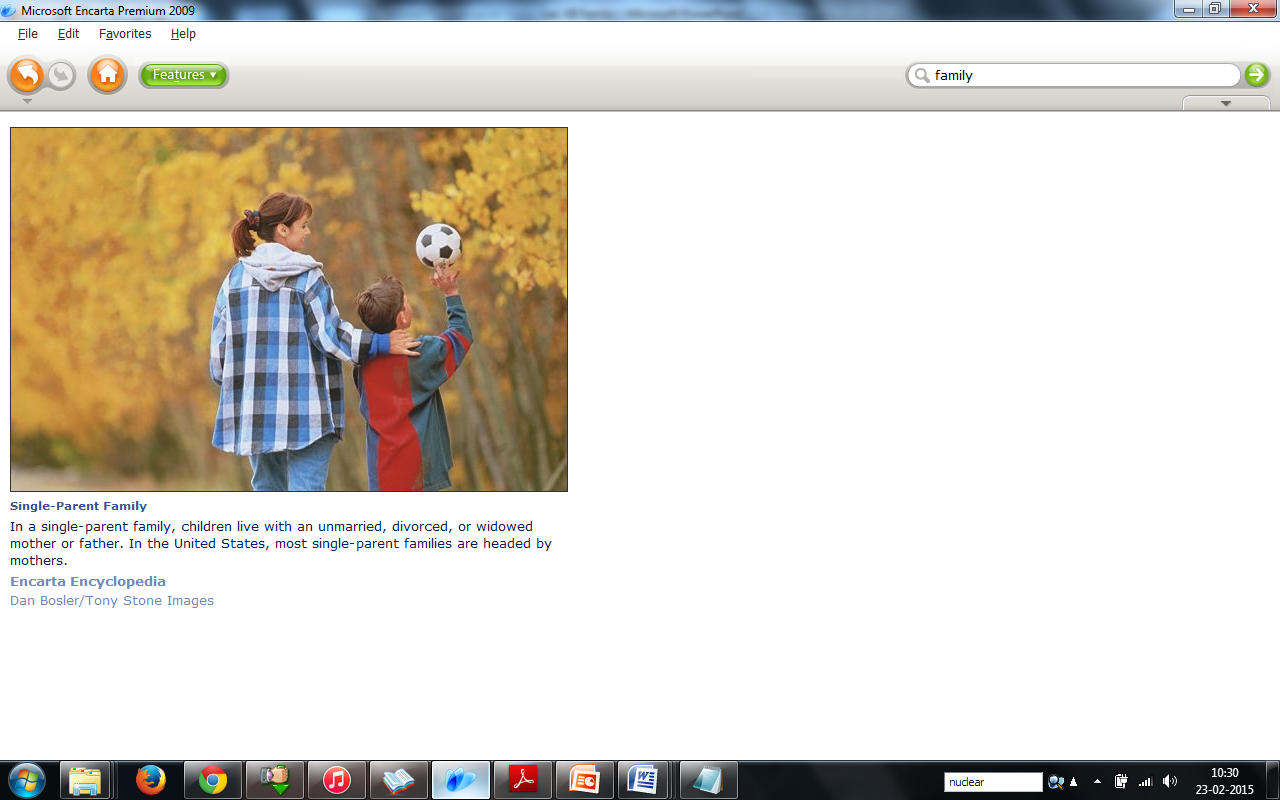 Joint Family 
Single Parent Family 
Stem Family
MARRIAGE
A legal relationship, usually involving economic cooperation, sexual activity, and childbearing (Macionis, 2012). 
a legally recognized relationship, established by a civil or religious ceremony, between two people who intend to live together as sexual and domestic partners (Encarta, 2008)
Forms of Marriage:How many Spouse?
1. Monogamy
A form of marriage in which one woman and one mane are married only to each other. 
2. Serial Monogamy
A person may have several spouses in his or her life, but only one spouse at a time.
3. Polygamy
A form of marriage in which an individual have several husbands or wives simultaneously. 
4. Polygyny
A form of marriage in which a husband may have several wives at the same time. 
5. Polyandry
A form of marriage in which a woman may have several husbands at the same time.
Islamic permits 4 wives
Practiced in Tibet
6. Endogamy
A form of marriage in which the partners belong to the same kinship or lineage. 
7. Exogamy
A form of marriage in which members of the same lineage may not marry.
In rural areas of India, people are expected to marry someone of the same caste (endogamy) but from a different village (exogamy)
Kinship Patterns:
Kinship
Kinship is a social bond based on common ancestry, marriage, or adoption. 
It is the state of being related to others.
To Whom are we Related?Patterns of Descent
1. Patrilineal
Kinship system where descent favours father’s relatives in terms of property, inheritance, and emotional ties. 
2. Matrilineal
Kinship system in which descent favours the mother’s relatives. 
3. Bilateral Descent 
Kinship system in which both sides of a person’s family are regarded as equally important.
Descent refers to the system by which members of a society trace kinship over generations.
Who Rules? Authority Patterns in Family
1. Patriarchy
A family authority pattern in which male is expected to dominate in family decision making. 
2. Matriarchy
A family pattern in which women dominate in family decision making. 
3. Egalitarian Family
Family authority pattern in which spouses are regarded as equals.
Family Residential Patterns
1. Patrilocal
A residential pattern in which a married couple lives with or near the husband’s family. 
2. Matrilocal
A residential pattern in which a married couple lives with or near the wife’s family. 
3. Neolocal
A residential pattern in which a married couple lives apart from both sets of parents.
FUNCTIONS OF FAMILY
Reproduction
Protection
Socialization
Regulation of Sexual behaviour / Mate Selection 
Affection and companionship
Provision of social status
Economic function 
Recreation
Q/A